Cyber Security for the Tertiary Sector
Phriendly Phishing Learning Pathway
Learning Pathway – Year 1
Phriendly Phishing worked together with TEC and peak bodies to create the recommended learning pathway for year 2 and 3. Every organisation is free to customise their learning pathway (see the  Phriendly Phishing Onboarding Guide  for instructions about how to do this - slides 33-36). Courses are scheduled every 2 months and run for 4 weeks. A staff member will receive an email with a link and request to complete the course. Reminders are sent 17, 10, 3 and 0 days before the course ends. If the course is not completed within the 4 weeks, the course will auto-reschedule until it has been passed. If the course has been completed, the staff member will receive the link to the next course 2 months in (with a minimum of 9 days between completing one course and being invited to start the next).
Security Awareness Training Modules – Year 1
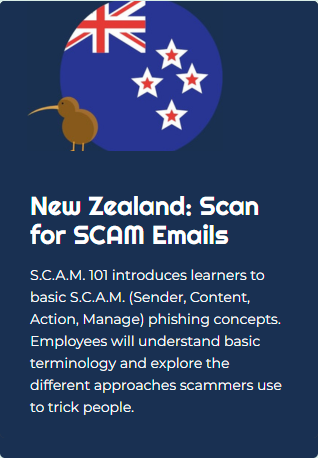 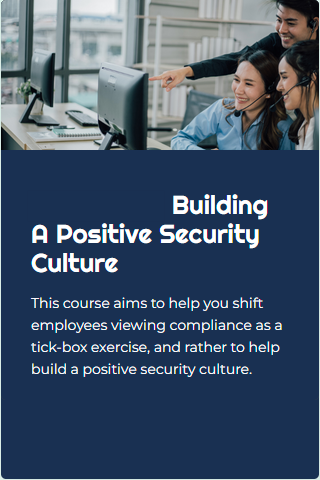 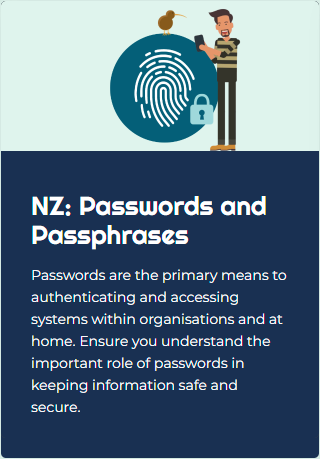 New Zealand: Scan for S.C.A.M
(10 mins) 

Scan for S.C.A.M introduces you to basics of S.C.A.M. (Sender, Content, Action, Manage) phishing concepts. You will understand basic terminology and explore the different approaches scammers use to trick your staff, friends, and whānau.
New Zealand: Passwords & Passphrases
(5 mins) 

Passwords are the primary means to authenticating and accessing systems within organisations and at home. Ensure you understand the important role of passwords in keeping information safe and secure.
Building a positive security culture
(7 mins) 

This course aims to help you shift employees viewing compliance as a tick-box exercise, and rather to help build a positive security culture.
Security Awareness Training Modules – Year 1
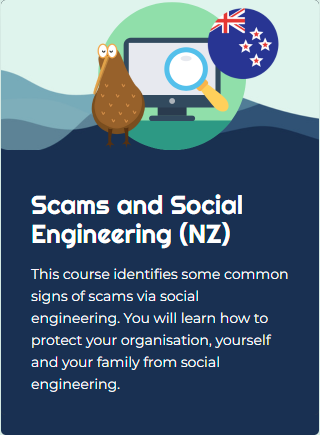 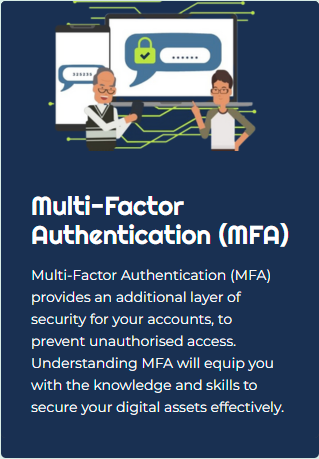 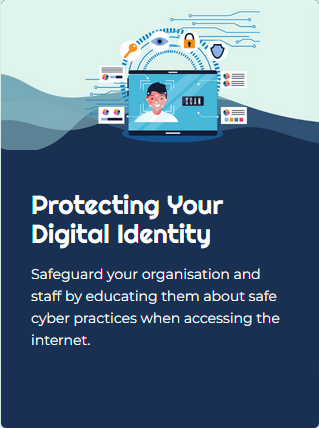 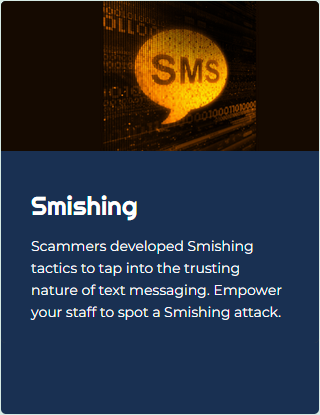 Smishing (SMS Phishing)
(10 mins) 


A current threat in cybersecurity is SMS phishing, also known as smishing. Scammers develop smishing tactics to tap into the trusting nature of text messaging. Ensure you know how to spot a smishing attack!
Protecting your digital identity
(5 mins) 

Your digital identity helps prove who you are online. Safeguard your organisation, yourself and your family by using safe cyber practices when accessing the internet.
New Zealand: Scams and Social Engineering
(5 mins) 

Scan for S.C.A.M introduces you to basics of S.C.A.M. (Sender, Content, Action, Manage) phishing concepts. You will understand basic terminology and explore the different approaches scammers use to trick your staff, friends, and whānau.
Multi-Factor Authentication (MFA)
(10 mins) 

Multi-Factor Authentication (MFA) provides an additional layer of security for your accounts, to prevent unauthorised access. MFA is important and how to use it, you will understand how to protect yourself and ensure a safer online experience.
Learning Pathway – Year 2
Phriendly Phishing worked together with TEC and peak bodies to create the recommended learning pathway for year 2 and 3. Every organisation is free to customise their learning pathway (see the  Phriendly Phishing Onboarding Guide  for instructions about how to do this - slides 33-36). Courses are scheduled every 2 months and run for 4 weeks. A staff member will receive an email with a link and request to complete the course. Reminders are sent 17, 10, 3 and 0 days before the course ends. If the course is not completed within the 4 weeks, the course will auto-reschedule until it has been passed. If the course has been completed, the staff member will receive the link to the next course 2 months in (with a minimum of 9 days between completing one course and being invited to start the next).
Security Awareness Training Modules – Year 2
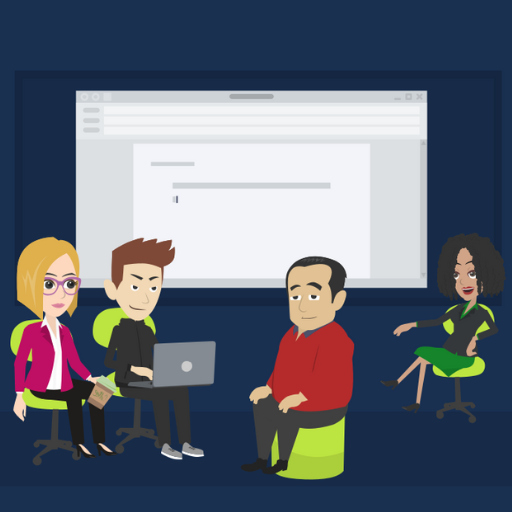 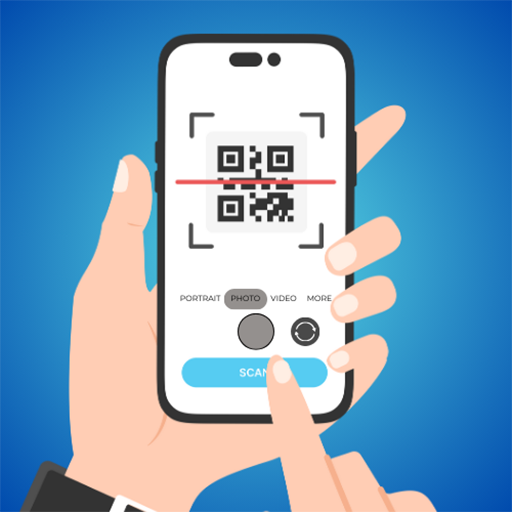 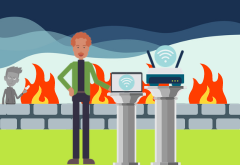 S.C.A.M 2: Identification (15 mins) 

The second in the S.C.A.M. series aims to increase your phishing knowledge and enhance your skill in actively analysing and identify phishing emails.
QR Code Scams
(5 mins) 

Understand what a QR code is & how scammers use them. Learn how to protect against QR Code Scams.
Wi-Fi
(5 mins) 

Learn the best practice approach to take when using free public Wi-Fi hotspots. Discuss the overall risks with public Wi-Fi
Security Awareness Training Modules – Year 2
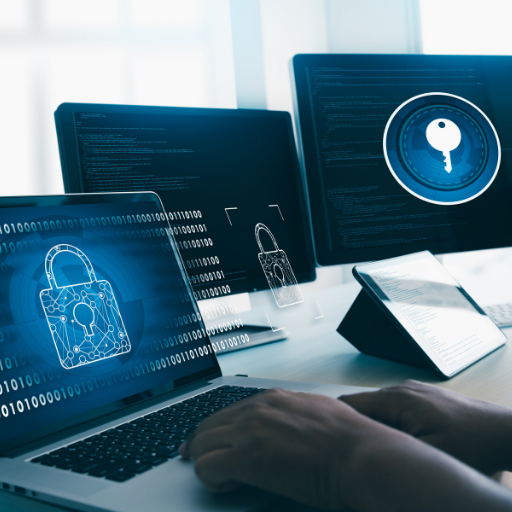 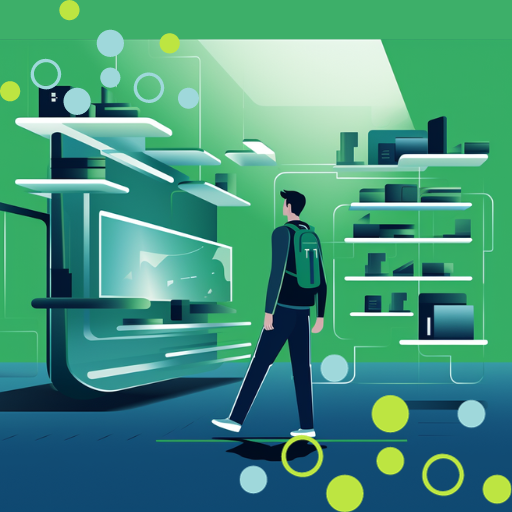 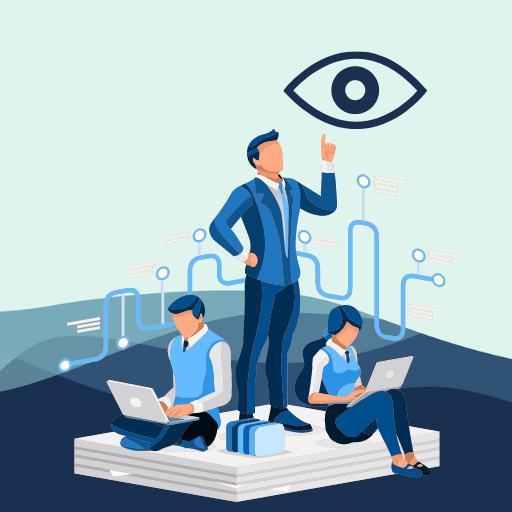 General Staff Security Awareness
(15 mins) 

Learners will discover what motivates scammers and the different techniques and psychological tactics they use to trick their victims. They will also explore the common threats and learn how to protect themselves and the organisation they represent.
Security Incidents
(5 mins) 

This course aims to highlight the dangers of security incidents and provide you with tips on how to protect yourself and the organisation.
Situational Awareness
(5 mins) 

We need to be careful of where, when and to whom we divulge information. This short course looks at the importance of implementing situational awareness effectively.
Learning Pathway – Year 3
Phriendly Phishing worked together with TEC and peak bodies to create the recommended learning pathway for year 2 and 3. Every organisation is free to customise their learning pathway (see the  Phriendly Phishing Onboarding Guide  for instructions about how to do this - slides 33-36). Courses are scheduled every 2 months and run for 4 weeks. A staff member will receive an email with a link and request to complete the course. Reminders are sent 17, 10, 3 and 0 days before the course ends. If the course is not completed within the 4 weeks, the course will auto-reschedule until it has been passed. If the course has been completed, the staff member will receive the link to the next course 2 months in (with a minimum of 9 days between completing one course and being invited to start the next).
Security Awareness Training Modules– Year 3
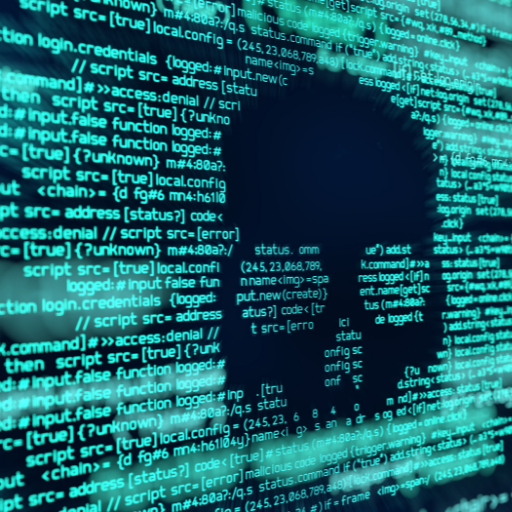 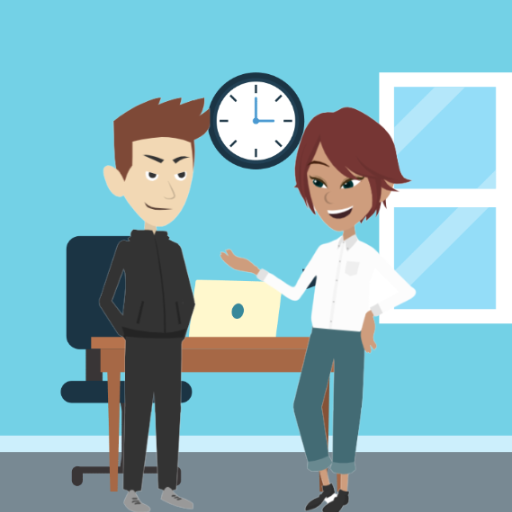 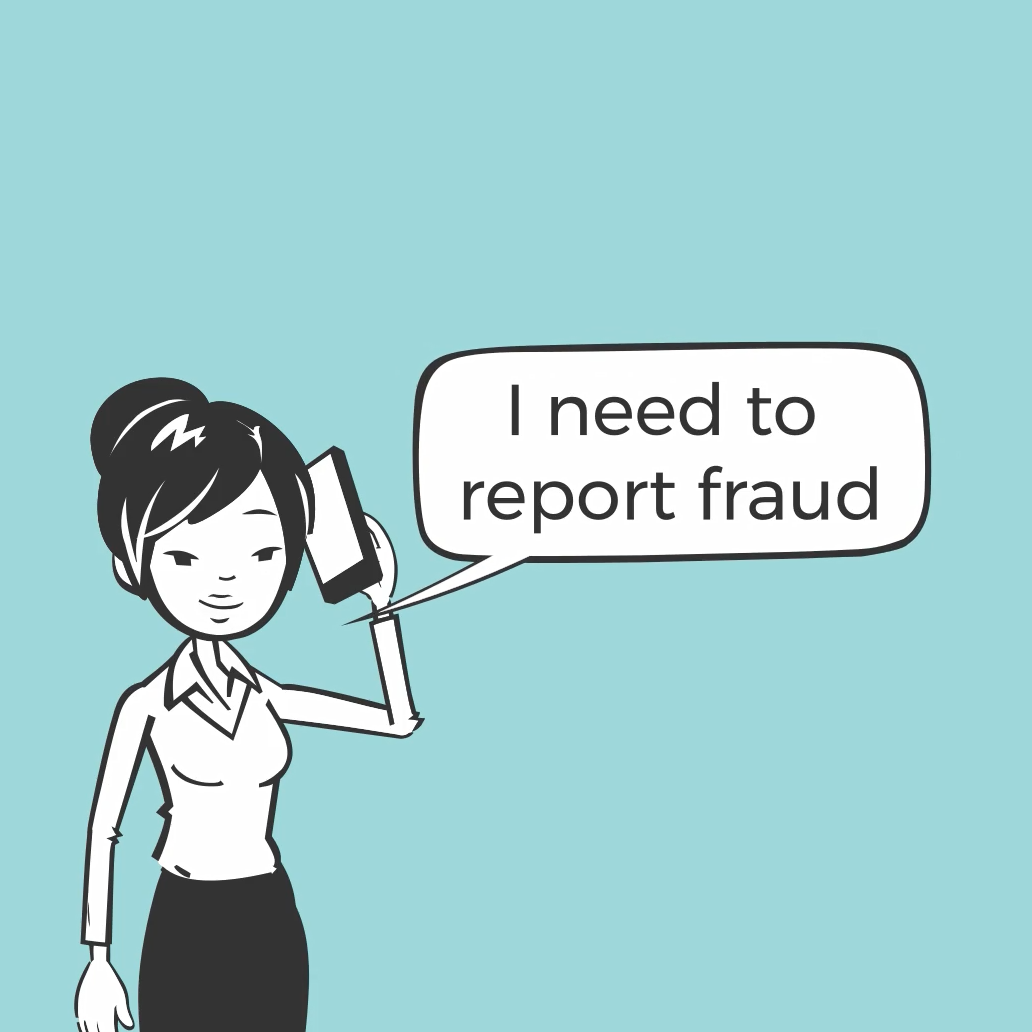 S.C.A.M 3: Applications
(10 mins) 

The third in the S.C.A.M. series includes scenario-based learning and role-playing activities that allow you to see things from a scammer's perspective. This course offers interactive opportunities for gaining a deeper understanding of how phishing emails are constructed and used.
Business Email Compromise
(10 mins) 

You will discover the simple, and highly effective scams using malware or social engineering (or both).
Fraud Awareness
(10 mins) 

Understand the behaviours of fraudsters to learn how to reduce the risks of fraud to you and your organisation.
Security Awareness Training Modules– Year 3
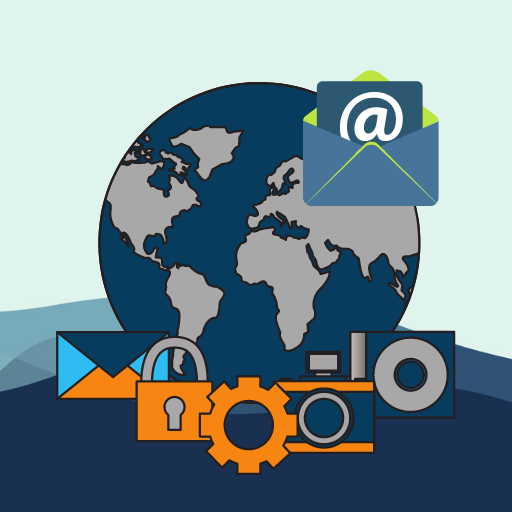 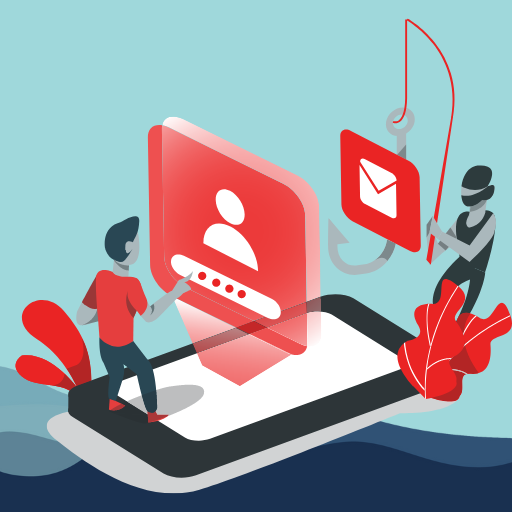 Email Security
(5 mins) 

Bring some clarity to how you can protect your organisation and yourself from the always evolving danger of cyber threats. Discuss the pitfalls of mixing work and personal email.
Vishing (Voice Phishing)
(10 mins) 

Scammers use voice calls to convince their victims to give up personal and/or confidential information.